User Testing of Primo at Tulane
What do our students think of 
Web Scale Discovery?
[Speaker Notes: Welcome and thanks for coming!]
About Us
Dave Comeaux 
Web Services Librarian
User Testing Committee Chair
Certified Usability Analyst (HFI)
Kate Montgomery
Electronic Resource Management
User Testing Committee Member
[Speaker Notes: I was the lead of the usability project, Kate was a member]
User Testing of Primo at Tulane
Studies show that undergraduates often employ simple search strategies. This has led to the assumption that today’s students expect a “Google-like” search. 

Does user testing support this conclusion?
[Speaker Notes: Studies show that undergraduates often employ simple search strategies. This has led to the assumption that today’s students expect a “Google-like” search. Does user testing support this conclusion?]
The Implementation
Implemented Primo  (with Primo Central) simultaneously with switching to a hosted environment with Voyager, MetaLib and SFX, all between June and August!
This tight deadline hampered our marketing and training efforts, and prevented us from conducting usability testing prior to launch (no system to test)
[Speaker Notes: We]
The Implementation
Implementation Committee was formed to manage this multi-faceted project (Public Services, Tech Services, and IT)
Subcommittees were formed to tackle specific aspects, such as Marketing, Training, Voyager Migration, SFX Migration, and a User Assessment subcommittee
The Implementation
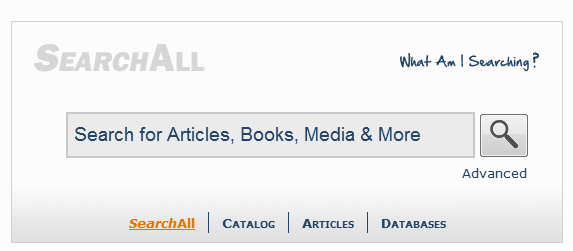 Compromise: looks like single search, but acts like a tabbed search
User Testing Overview
User Assessment Sub-Committee employed three methods:
Data Collection (compared statistics, e.g. searches, circ, ILL, downloads, before and after)
Survey (Survey Monkey, published on web site)
Usability Testing
Data Collection
Overall searches have increased
Data Collection
Full-text downloads have increased
Digital Collections usage spiked by 50%
Survey
Survey was published on our web site for several weeks 
Seven questions, including an open-ended comments field
Received 224 responses
Survey
How would you rate SearchAll’s Usability
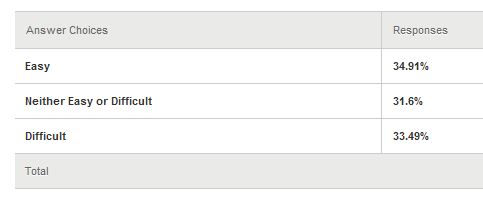 Survey
Were you satisfied with your search results?
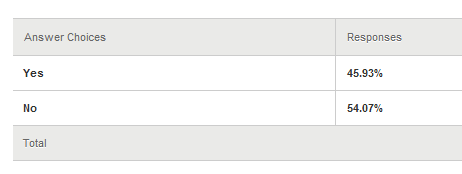 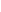 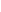 Survey
How would you rate your overall experience with SearchAll?
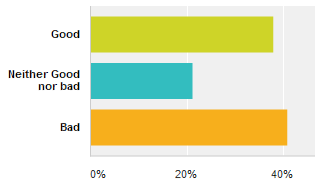 Survey
The Good…
A well-constructed search engine that allows intuitive yet intensive quick searches…
I like to define limits to my research
Helpful!
It's great!
Search all is amazing!! I can't believe how far we've come in our ability to efficiently handle large amounts of information, and search all is a great example of a tool that makes it easy to sift through tons and tons of articles
12 responses were positive
Survey
The Bad…
Often when I search for a specific book, I get reviews of the book first and can have trouble finding the actual book! (3 comments about book reviews or articles)
Brings up too much information! Please go back to how it was; it was fine.
Having everything together looks cluttered and hinders the research process. I usually am looking either specifically for a book OR an article, so the search all option is useless and nonessential.
22 responses were negative because of “information overload” or irrelevant results
Survey
The Bad…
I am a senior at Tulane….The previous format was perfectly fine- I found what I wanted where I wanted.  On top of that, now there are errors in the links, so when I do finally find the article I want, I can't be connected to the online full text.  
At least half of the links that I've tried to view articles online do not work properly. It is very frustrating to find information with the service.
Tabs have errors opening meaning I cannot get access to papers.
22 negative comments referred to technical issues
Survey
Conclusions:
Marketing and outreach is important
If you change your interface radically, you’ll get negative feedback
Expect negative comments from both students and faculty
Complete Survey Data is available on Google Docs
Usability Testing
Participants included:
11 undergraduates (diverse majors)
4 graduate students 
5 faculty members
Patrons were encourage to “talk out loud” and tests were recorded using Silverback (like Morae, but cheaper)
[Speaker Notes: A detailed discussion will be published in an upcoming special issue of “College and Undergraduate Libraries”. 

ADD SLIDE about pre-test questions]
Pre and Post Test
Pre Test questions:
How often have you used SearchAll?
Did you attend any workshops?
Post-test Questions
Rate usability
Rate results
Suggestions for improvement
Tasks
Five Tasks, designed to test:
the "facets" (the search results refinement options displayed on the screen)
the ability to access full text
the ability to make a request on an item
Research Questions
1: Are patrons confused by the array of formats displayed in the results? Or do patrons intuitively use the facets to select specified material types in a single set of results? 

2: How quickly do patrons adjust to the facet-based search, i.e., how learnable is the system?

3: What are the major stumbling blocks that patrons encounter and what can we do to improve them?

4: How would users rate the usability of SearchAll and the quality of search results?
[Speaker Notes: These are the research questions we covered. Due to the time constraints, we’ll only cover the first two.]
Research Question 1
Can users easily find a book or video amidst a page full of articles and/or reviews? 
"However, it was obvious from observing them that they did have trouble interpreting the screen results and understanding the differences between different formats. For example, in the Library One Search results list display, students were confused between the record of a book, and the record of a book review."  (Gross and Sheridan  2011)
[Speaker Notes: One potential drawback of discovery systems is the difficulty some users report when trying to find a known item (usually a book or video) amidst a page full of articles and/or reviews about the item. We see this documented in previous studies, as well as in our survey which we’ll cover shortly.]
Research Question 1
Research Question 1
Response time (from when results page loaded until user clicked) ranged from 3 and 48 seconds, with an average of 22 seconds. 
There was obvious confusion as they scanned the first page of search results 
3 of the 11 undergraduate students first clicked on an article.
Research Question 1
Graduate students were much quicker, with one selecting the Books facet in two seconds

Faculty appeared confused. The shortest time taken was eight seconds. One struggled for a full minute
Research Question 1
Conclusion
results list is not intuitive

Undergraduates and faculty were confused; grad students less so
[Speaker Notes: Clearly, it’s a stretch to call the results screen intuitive

Undergraduates, (the primary intended audience) particularly struggled]
Research Question 2
The next major question was how quickly patrons could learn the system.  

We expected that the time it took each patron to select the "Books" limiter to decrease substantially from the time it took in the first question. If this would be true, we could infer that SearchAll was highly learnable.
Research Question 2
You are looking for books about Senate hearings on mortgages. How many books does the library have?
[Speaker Notes: Again, we asked about books]
Research Question 2
Participants did in fact recognize the facets much more quickly for question 2.
[Speaker Notes: Patrons immediately recognized where to go to limit to books]
Research Question 2
Another way of measuring learnability was to compare those who had used the tool to those who had not.
We looked at question 1 in context with Pre-test question 1.
Research Question 2
Research Question 2
Conclusion
All patrons learn quickly!
Research Question 3
Problem Areas
Expand My Results
Accessing content through ILL
Holds & Recalls
Locations
Research Question 3
Expand My Results
The Implementation team decided, when searching Primo Central, to only return items Tulane had access to.
To access other items in Primo Central, patrons need to check the “Expand My Results” box, then click “Services”, then select the correct ILL link
Research Question 3
Expand My Results
All had extreme difficulty recognizing “Expand My Results”
Many clicked everything else on the page
I had to directly tell several people to click on it 
“I probably would go to Google right now”
Library.tulane.edu
Research Question 4
Patron ratings (1 to 10 - highest)
What we’ve done
Changes we’ve made based on
Task force to improve the SFX display in Primo, then change Expand my Results functionality
Added notes to recall & hold page
Formed Primo Oversight Committee to continue to analyze results and suggest improvements
For more info
“A Usability Test of a Web Scale Discovery System at an Academic Library.” College & Undergraduate Libraries (tentatively slated for Summer publication - Will send announcement to Primo Listserve and provide pre-print)
The usage data and survey results are available on Google Docs